講演題目：ローコスト旅行術
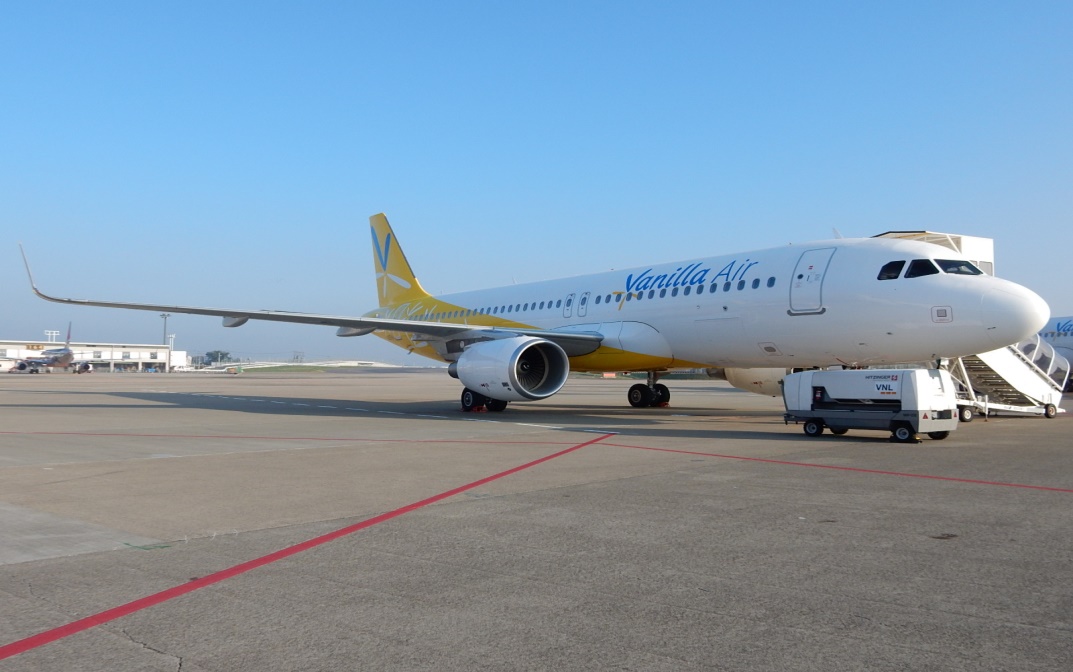 講演者：伊藤一歩 こと 伊藤高明
ー ローコスト旅行術 ー
自　己　紹　介
職歴：１９７１年～２００２年 日立製作所
　　　　　２００５年～２００７年 旧日本サーボ
趣味：旅行、将棋、古典音楽鑑賞
　　　　　ネットショッピング
誕生日：７月１９日
出生地：愛知県瀬戸市
特技：漢字の北京語読み
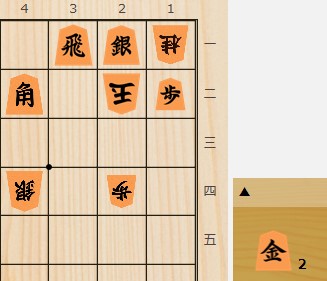 ー ローコスト旅行術 ー
緑　油　精
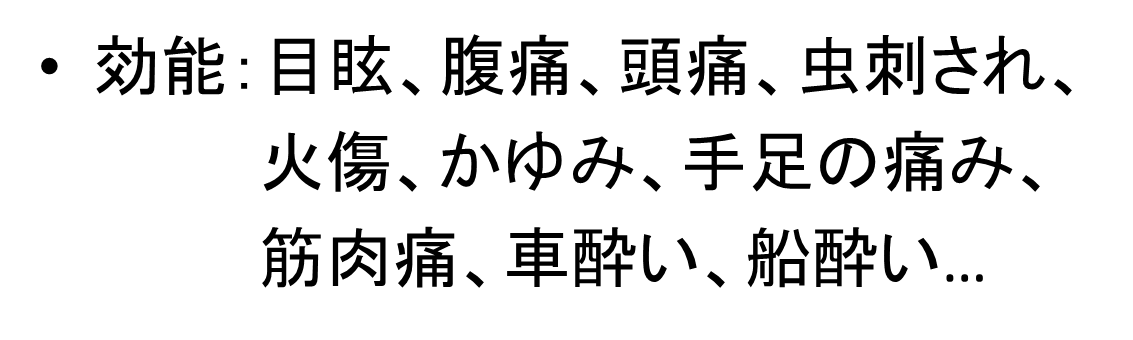 ー ローコスト旅行術 ー
目　次　（１）
旅の目的

旅行歴

旅行計画用
　データベース

私の旅行計画
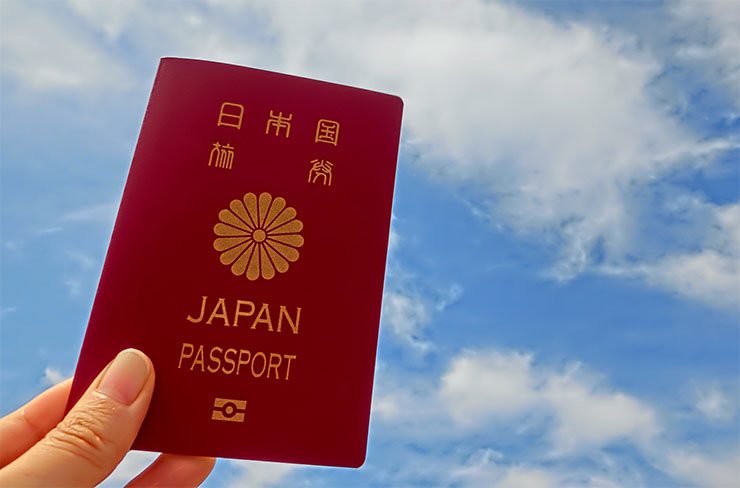 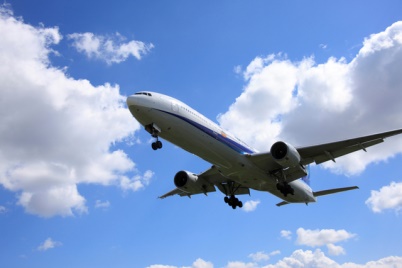 ー ローコスト旅行術 ー
目　次　（２）
LCA（Low Cost Accommodations）低料金宿泊施設
　＊安全で清潔であればいい
LCB（Low Cost Bus）低料金バス

LCC（Low Cost Carrier）格安航空会社
　＊運航が時間通りで安全であればいい
LCD（Low Cost Dish）低価格料理（B級グルメ）
　＊安くても美味しくなければだめ
LCE（Low Cost Entertainment）低料金観光

おもしろ余談
ー ローコスト旅行術 ー
旅　の　目　的
B級グルメ食べ歩き

博物館、美術館、動物園めぐり

日常生活のリフレッシュ
ー ローコスト旅行術 ー
旅　行　歴　：　台　湾
ー ローコスト旅行術 ー
旅　行　歴　：　韓　国
ー ローコスト旅行術 ー
旅行計画用データベース
グルメ、観光、買い物、土産
台北の市バス
私　の　旅　行　計　画
ー ローコスト旅行術 ー
L　C　A　：　台　北
ー ローコスト旅行術 ー
L　C　A　：　ソ　ウ　ル
ー ローコスト旅行術 ー
L　C　A　:　京　都
＊推奨ホテル予約サイト：　ホテルズ・ドットコム（Hotels.com）
ー ローコスト旅行術 ー
L　C　B　:　料金比較（台湾）
台北⇔高雄の料金比較
ー ローコスト旅行術 ー
L　C　B　:　料金比較（日本）
東京⇔大阪の料金比較
ー ローコスト旅行術 ー
L　C　B　：　台北・市バスの乗り方
まず悠遊卡（Easy Card）をゲットする。

バス停で乗りたいバスが来たら、手を上げる。
　手を上げないと、バスは無情にも通過する。

料金の支払いは乗車時と降車時のどちらかで、
　運転手の頭上に、「上車収費」「下車収費」と表示。

車内前方に次のバス停が表示される。
　「下車鈴」を押して降車する。
＊市バス路線サイト： 　台北市公車資訊→公車路線資訊
ー ローコスト旅行術 ー
L　C　C　：　メリット・デメリット
ー ローコスト旅行術 ー
L　C　C　：　料　金　比　較
ー ローコスト旅行術 ー
L　C　D　：　台北・B級グルメ（１）
ー ローコスト旅行術 ー
L　C　D　:　台北・B級グルメ（２）
＊ どの国でも行列のできる店は、たいてい美味しい。
ー ローコスト旅行術 ー
L　C　D　:　ソウル・B級グルメ
ー ローコスト旅行術 ー
L　C　E　:　台　北　（１）
ー ローコスト旅行術 ー
L　C　E　:　台　北　（２）
ー ローコスト旅行術 ー
L　C　E　：　ソ　ウ　ル
ー ローコスト旅行術 ー
L　C　E　:　台北・碧潭水舞秀
水舞秀：噴水ダンス
場所：新店・碧潭
アクセス：MRT新店線の南の終点新店駅
　　　　　　　　から徒歩５分
開催時期：２０１８年３月９日～４月３０日
　　　　　　　　（２０１６年から毎年開催）
開催時間：１８時～２０時半
ー ローコスト旅行術 ー
お　も　し　ろ　余　談
通貨単位の話

線と面の話

鉄道特急運賃の話
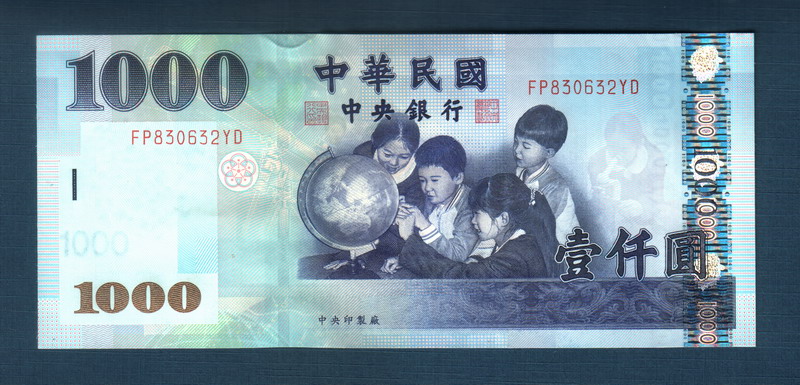 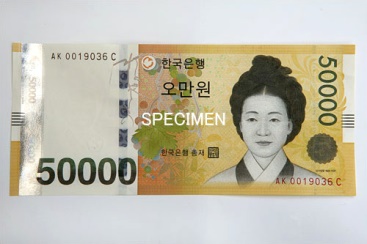 ー ローコスト旅行術 ー